نور
مراجعة الفصل الخامس
البناء الذري والروابط الكيميائية
المعلم
كتاب الطالب ص 172
قارن بين كل زوجين من المصطلحات التالية :
1- أيون – جزيء ؟
جـ1 –
الأيون / ذرة مشحونة ، بينما الجزيء / ذرتا أو أكثر مرتبطة برابطة تساهمية أو أيونية .
كتاب الطالب ص 172
قارن بين كل زوجين من المصطلحات التالية :
2- جزيء – مركب ؟
جـ2 –
يتكون الجزيء من ذرات مرتبطة ، بينما يتكون المركب من عنصرين أو أكثر ، يرتبطان برابطة تساهمية أو أيونية .
كتاب الطالب ص 172
قارن بين كل زوجين من المصطلحات التالية :
3- أيون – التمثيل النقطي للإلكترونات ؟
جـ3 –
يشير المخطط النقطي للإلكترونات إلى عدد الإلكترونات في المستوى الخارجي للذرة ، وعند فقد أو اكتساب عدد من الإلكترونات في المستوى الخارجي يتكون الأيون .
كتاب الطالب ص 172
قارن بين كل زوجين من المصطلحات التالية :
4- الصيغة الكيميائية – جزيء ؟
جـ4 –
يتكون الجزيء من ذرات ترتبط تساهميا ، يمكن التعبير عنها من خلال الصيغ الكيميائية .
كتاب الطالب ص 172
قارن بين كل زوجين من المصطلحات التالية :
5- الرابطة الأيونية – الرابطة التساهمية ؟
جـ5 –
. تنشأ الرابطة الأيونية عند اتحاد أيون موجب مع أيون سالب ، بينما تنشأ الرابطة التساهمية عندما تتشارك ذرتان أو أكثر بعدد معين من الإلكترونات .
كتاب الطالب ص 172
قارن بين كل زوجين من المصطلحات التالية :
6- السحابة الإلكترونية – التمثيل النقطي للإلكترونات ؟
جـ6 –
تبين السحابة الالكترونية المناطق التي تحملها الالكترونات المتحركة حول النواة بينما يشير المخطط النقطي الإلكتروني إلى عدد لالكترونات في مستوى الطاقة الخارجية .
كتاب الطالب ص 172
قارن بين كل زوجين من المصطلحات التالية :
7- الرابطة التساهمية – الرابطة القطبية ؟
جـ7 –
تعد الرابطة نوعاً من انواع الروابط التساهمية حيث يتم المشاركة بالإلكترونات بصورة غير متساوية ..
كتاب الطالب ص 172
قارن بين كل زوجين من المصطلحات التالية :
8- المركب – الصيغة الكيميائية ؟
جـ8 –
المركب مادة نقية تتكون من عنصرين أو أكثر , وتبين الصيغة والكيميائية نوع العناصر التي تكونها وفي أي جزء تقع .
كتاب الطالب ص 172
قارن بين كل زوجين من المصطلحات التالية :
9- الرابطة الايونية – الرابطة الفلزية ؟
جـ9 –
تتكون الرابطة الفلزية بين الذرات الفلزية عند تجمع الالكترونات , بينما تتكون الرابطة الايونية بين الأيونات المختلفة الشحنة.
كتاب الطالب ص 172
اختر الاجابة الصحيحة فيما يلي :
10- أي مما يلي يعد جزيئا تساهميا  ؟
جـ10 –
Cl 2
كتاب الطالب ص 172
اختر الاجابة الصحيحة فيما يلي :
11- ما رقم المجموعة التي لعناصرها مجالات طاقة خارجية مستقرة ؟
جـ11 –
18
كتاب الطالب ص 172
اختر الاجابة الصحيحة فيما يلي :
12- أي مما يلي يصف ما يمثله الرمز Cl- ؟
جـ12 –
أيون سالب
كتاب الطالب ص 172
اختر الاجابة الصحيحة فيما يلي :
13- أي المركبات التالية غير أيوني ؟
جـ13 –
Co
كتاب الطالب ص 172
اختر الاجابة الصحيحة فيما يلي :
14- أي مما يلي صحيحا فيما يتعلق بجزيء H2O؟
جـ14 –
مركب أيوني
كتاب الطالب ص 172
15- ما الذي يحدث للإلكترونات عند تكوين الرابطة التساهمية القطبية ؟
جـ15 –
تشارك فيها الذرات بشكل غير متساو
كتاب الطالب ص 172
16- ما الوحدة الأساسية لتكوين المركبات التساهمية ؟
جـ16 –
جزيئات
كتاب الطالب ص 172
17- ما الذي يدل عليه الرقم 2 الموجود في الصيغة الكيميائية Co2؟
جـ17 –
ذرتي أكسجين  2O
كتاب الطالب ص 173
18 – لماذا تكون عناصر المجموعتين 1 و 2 وعناصر المجموعتين 16 و 17 مركبات كثيرة ؟
جـ18 –
لأن عناصر المجموعتين 1 , 2 تفقد الكترونا أو اثنين بسهولة , بينما تكتسب عناصر المجموعتين 16 , 17 إلكترونا ً أو اثنين بسهولة.
كتاب الطالب ص 173
19 – وضح نوع الرابطة الكيميائية الموضحة في الرسم
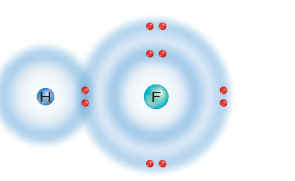 جـ19 –
رابطة تساهمية توضح الصورة زوجاً مشتركاً من الإلكترونات بين الهيدروجين والفلور
كتاب الطالب ص 173
20- هل تشارت الذرتان بالإلكترونات بصورة متساوية أم غير متساوية ؟ وأين الإلكترونات معظم الوقت ؟
جـ20 –تشارك الالكترونات بصورة غير متساوية وتكون الالكترونات معظم الوقت قرب ذرة الفلور.
كتاب الطالب ص 173
سـ 21– لماذا ينفصل أيونا الصوديوم والكلور أحدهما عن الآخر عندما يذوب ملح الطعام في الماء ؟
جـ21 – 
لأن الاقطاب الموجبة من جزيء الماء القطبي تنجذب نحو أيون الكلور وتدفعه بعيدا ً عن المادة الصلبة بينما تنجذب الاقطاب السالبة من جزيء الماء القطبي نحو أيون الصوديوم وتدفعه بعيداً عن المادة الصلبة أيضاً .
كتاب الطالب ص 173
سـ 22– لماذا تكون درجة غليان الماء أعلى كثيرا من درجة غليان الجزيئات المشابهة له في الكتلة اعتمادا على حقيقة كون الماء مركبا قطبيا  ؟
جـ22 – 
تنجذب الاقطاب السالبة لجزيء الماء نحو الأقطاب الموجبة لجزيئات الماء الأخرى , مما يتطلب طاقة إضافة لفصل هذه الجزيئات بعضها عن بعض .
كتاب الطالب ص 173
سـ 23– لدينا مركبان : CuCl2 , CuCl  فإذا تحلل كل منهما إلى مكوناته الأصلية , النحاس والكلور فتوقع أي المركبين السابقين يعطي كمية أكبر من النحاس ؟
جـ23 - سيعطي مركب CuCI  كمية أكبر من النحاس لأنه يحتوى على كميات أكبر من المركب الثاني CuCI2 .
كتاب الطالب ص 173
سـ 24– ارسم خريطة مفاهيمية مبتدئا بمصطلح ( الرابطة الكيميائية ) ومستخدما جميع المفردات الواردة في فقرة ( استخدم المفردات ) ؟
جـ24 -  تأكد من أعمال الطلاب .
كتاب الطالب ص 173
سـ 25– صمم لوحة تعرض فيها خصائص إحدى مجموعات العناصر التي درستها , على أن تتضمن التركيب الإلكتروني والتمثيل النقطي للإلكترونات وبعض المركبات التي تكونها ؟
جـ25 -   تأكد من العروض من حيث المصداقية .
كتاب الطالب ص 173
سـ 26– اكمل الجدول التالي ؟
جـ26 -
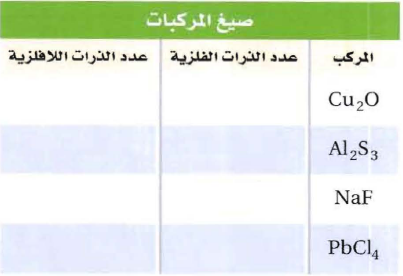 1
2
2
3
1
1
4
1
كتاب الطالب ص 173
سـ 24– أكمل خريطة المفاهيم التالية ؟
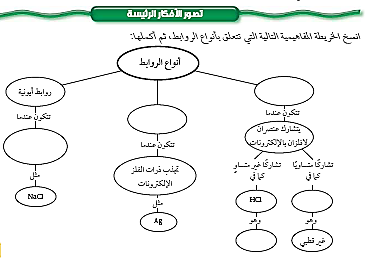 روابط تساهمية
روابط فلزية
يفقد الفلز إلكترونا للافلز
H2
قطبي